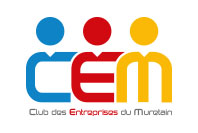 Nos « GREEN » solutions
Le crédit bail mobilier : 

Financement LED 

Financement véhicules électriques 

Le Photovoltaïque 

Le CT trésorerie et l’affacturage : 

- Solution 12 à 24 mois
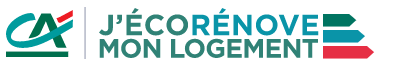 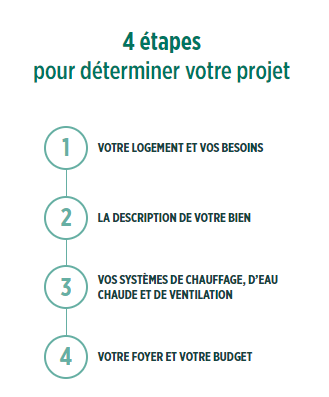 Estimer sa capacité de financement 

Comprendre la transition énergétique 

Bien démarrer son projet 

Faire des économies d’énergie 

Trouver un professionnel certifié RGE

Calculer les aides disponibles